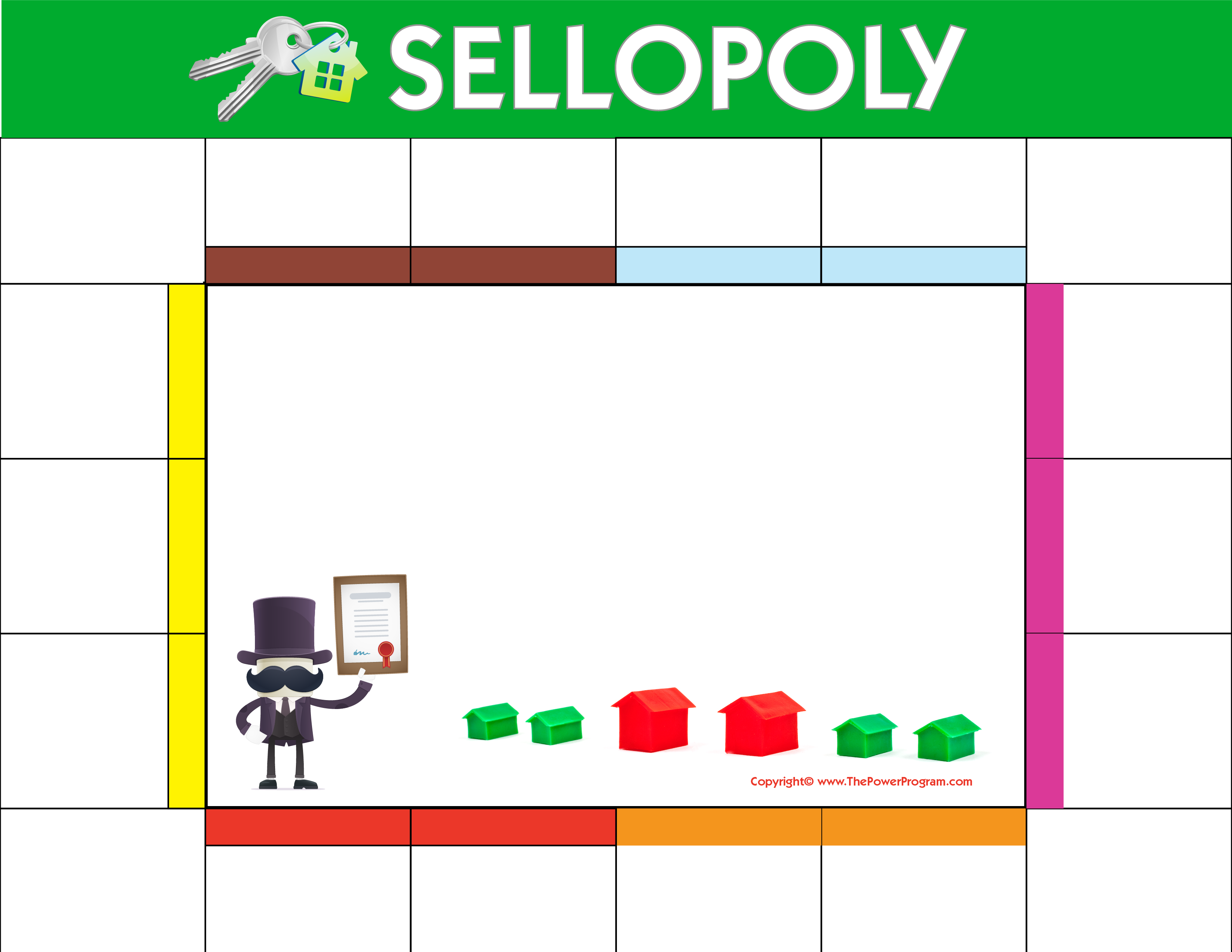 START HERE
DETERMINE
STAGE & PHOTOS
VERIFY
LAUNCH LISTING
PREPARE
Stage home to stand out from competition. Professional photography goes a long way in this game!
Taxes, certificate of occupancy, survey, and all other pertinent information.
Launch listing on MLS, National and Local real estate websites.
The current value of your home on today’s market
Personalized marketing campaign.
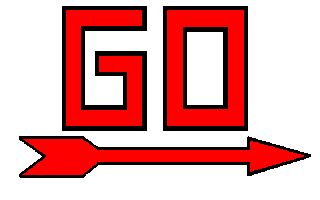 SHOWTIME
CONGRATULATIONS!
Start showing home and host open houses!
CELEBRATE! Closing occurs at lending institution or attorney’s office.
NEGOTIATE
FINAL WALK THROUGH SCHEDULED 24-48 HOURS PRIOR TO CLOSING
Your contact information here. 
Add name, company, website, email and phone number.
Professional manage offers to obtain maximum value with your sales associate.
TRANSFER UTILITIES OIL, METER READ, CALL THE MOVERS!
QUALIFICATION
Confirm qualification of potential buyers.
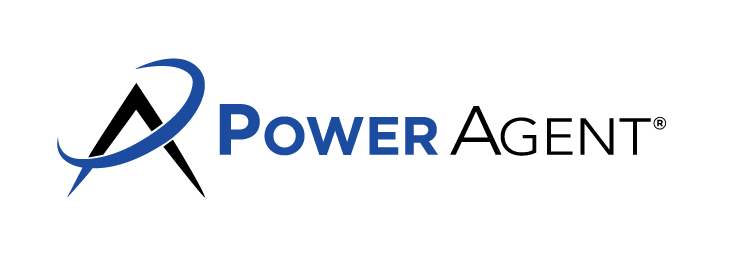 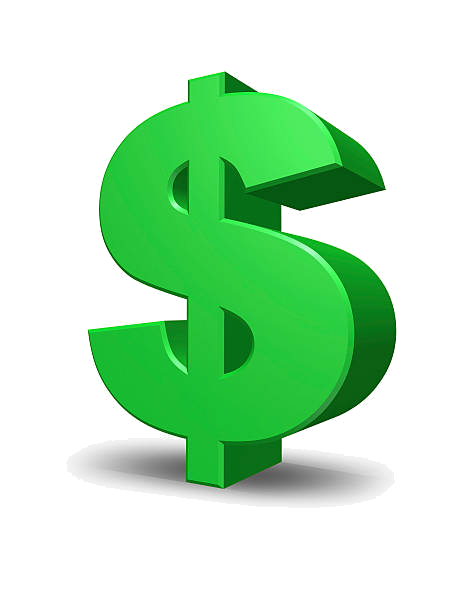 MORTGAGE COMMITMENT
SALE
TITLE SEARCH
INSPECTIONS
ACCEPTANCE
OF 
OFFER!!!
BANK APPRAISAL
Execute contract of sale with attorney.
Home and termite inspections take place.
Title search ordered by purchaser’s attorney.
Receive written mortgage commitment.
$$$